О взаимодействии участников обязательного медицинского страхования при оплате медицинской помощи в 2021 году
Емельянова А.В., начальник управления 
организации медицинского страхования ТФОМС СО
Основные нормативные документы на 2021 год
Федеральный закон от 8 декабря 2020 г. N 430-ФЗ «О внесении изменений в Федеральный закон «Об обязательном медицинском страховании в Российской Федерации»

Постановление Правительства РФ от 28.12.2020 № 2299 «О Программе государственных гарантий бесплатного оказания гражданам медицинской помощи на 2021 год и на плановый период 2022 и 2023 годов»

Приказ Минздрава России от 30 декабря 2020 г. N 1417н «Об утверждении формы типового договора на оказание и оплату медицинской помощи по обязательному медицинскому страхованию»

Приказ Минздрава России от 29.12.2020 № 1397н «Об утверждении Требований к структуре и содержанию тарифного соглашения»

Письмо МЗ РФ № 11-7/и-2-20691 и ФОМС № 00-10-26-2-/11-51 от 30.12.2020 № 11-7/и-2-20691 Методические рекомендации по способам оплаты медицинской помощи за счет средств ОМС
 

Приказ Минздрава России от 29.12.2020 № 1396н «Об утверждении формы типового договора на оказание и оплату медицинской помощи в рамках базовой программы обязательного медицинского страхования»

Приказ Минздрава России от 23.12.2020 N 1363н «Об утверждении Порядка направления застрахованных лиц в медицинские организации, функции и полномочия учредителей в отношении которых осуществляют Правительство Российской Федерации или федеральные органы исполнительной власти, для оказания медицинской помощи в соответствии с едиными требованиями базовой программы обязательного медицинского страхования»
2
Особенности Договора на оказание и оплату медицинской помощи по обязательному медицинскому страхованию
Типовая форма утверждена Приказом Министерства здравоохранения РФ от 30 декабря 2020 г. N 1417н 

Стороны Договора ТФОМС, АО СК «АСКОМЕД», АО «МАКС-М» и медицинская организация

 Плательщики по Договору – за медицинскую помощь, оказанную застрахованным Самарской области - СМО, застрахованным других регионов - ТФОМС 

Контроль по Договору Медико-экономический контроль  - ТФОМС, МЭЭ (ЭКМП) – СМО, ТФОМС

Приложения к Договору - объемы медицинской помощи (Приложение 1) и объемы финансовых средств (Приложение 2) на 2021 год, распределенные решением Комиссии
3
Параметры территориальной программы обязательного медицинского страхования
4
Способы оплаты на 2021 год
5
Скорая медицинская помощь
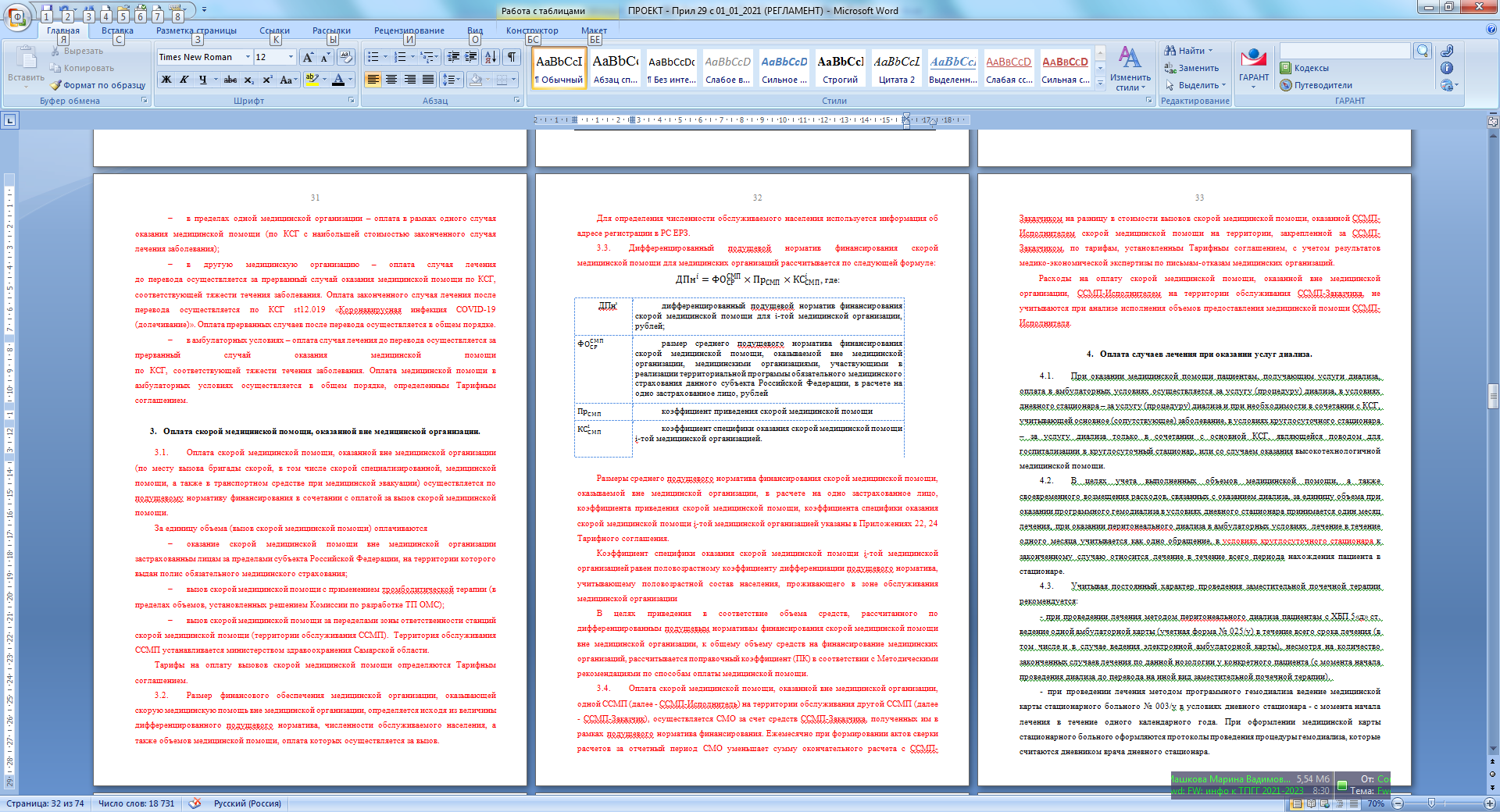 ФО = 770,87 руб., ПРсмп = 0,9835 (Приложение 22 ТС)
КС, ДПн (Приложение 24 ТС)
6
Подушевой норматив финансирования АПП
(перечень МО – Приложение 5 ТС)
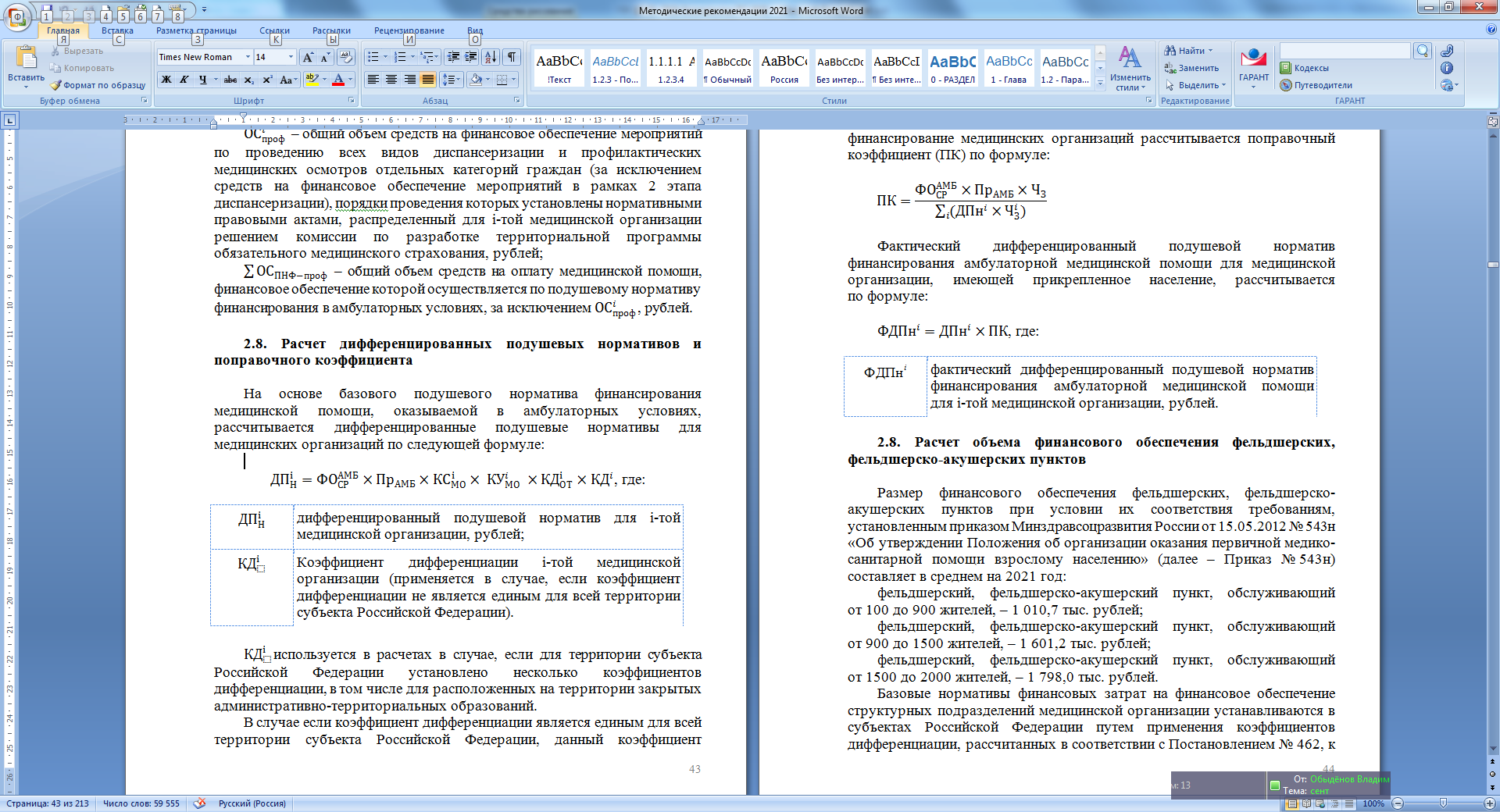 , где
7
НЕ ВХОДЯТ в подушевой норматив
финансирования на прикрепившихся лиц
расходы на КТ, МРТ, УЗИ сердечно-сосудистой системы, эндоскопические диагностические исследования, МГИ и патологоанатомические исследования биопсийного (операционного) материала с целью диагностики онкологических заболеваний и подбора противоопухолевой лекарственной терапии;
финансовое обеспечение ФАПОв;  
посещения в неотложной форме (в том числе в приемных отделениях стационаров без последующей госпитализации, травматологических пунктах), 
АПП по профилю «стоматология», «дерматология», 
Центры здоровья;
перитониальный диализ;
расходы на оплату третьего этапа медицинской реабилитации при оказании первичной медико-санитарной помощи в амбулаторных условиях.
8
ВКЛЮЧЕНЫ в подушевой норматив
финансирования на прикрепившихся лиц
финансовое обеспечение  профилактических медицинских осмотров, в том числе в рамках диспансеризации;
оплата медицинской помощи с применением телемедицинских технологий; 
оплата за проведение диспансерного наблюдения в рамках оказания первичной медико-санитарной помощи пациентов с хроническими неинфекционными заболеваниями и пациентов с высоким риском их развития;
тестирование на выявление новой коронавирусной инфекции (COVID-19)
9
Показатели результативности деятельности
(Приложение 18 ТС)
Доля средств, направляемых на выплаты медицинским организациям в случае достижения целевых значений показателей результативности деятельности за отчетный месяц - 10%
10
Оплата АПП за единицу объема медицинской помощи(в пределах объемов медицинской помощи и финансовых средств, установленных Комиссией по разработке ТП ОМС)
проведение КТ, МРТ, УЗИ сердечно-сосудистой системы, эндоскопических диагностических исследований, молекулярно-генетических исследований и патологоанатомических исследований биопсийного (операционного) материала с целью диагностики онкологических заболеваний и подбора противоопухолевой лекарственной терапии; 
медицинская помощь, оказываемой в неотложной форме (в том числе в приемных отделениях стационаров без последующей госпитализации, травматологических пунктах),  
медицинская помощь, оказываемая в амбулаторных условиях, по профилю «стоматология», «дерматология», 
первичная медико-санитарная	помощь, оказываемая в Центрах здоровья;
диализ в амбулаторных условиях;
третий этап медицинской реабилитации при оказании первичной медико-санитарной помощи в амбулаторных условиях (разделы 23, 40 Прейскуранта  на АПП)
11
Оплата по нормативу финансирования структурного подразделения медицинской организации (финансовое обеспечение ФАПов, Приложения 26, 27 ТС)
Годовой размер финансирования ФАПа при СООТВЕТСТВИИ требованиям, установленным Приказом МЗ РФ от 15.05.2012 № 543н "Об утверждении Положения об организации оказания первичной медико-санитарной помощи взрослому населению" :
при численности населения от 100 до 900 жителей – 1 010,7 тыс. рублей;
при численности населения от 900 до 1500 жителей – 1 601,2 тыс. рублей;
при численности населения от 1500 до 2000 жителей – 1 798,0 тыс. рублей.

При НЕ СООТВЕТСТВИИ, а также для ФАПов, обслуживающих менее 100 жителей, или более 2 000 жителей, вводится коэффициент специфики оказания медицинской помощи (0,25;  0,5; 0,7; 1,1 ) 

Годовой размер финансирования ФАПа, обслуживающего менее 100 жителей, - 505,35 тыс. руб.  (КС = 0,5)
Годовой размер финансирования ФАПа, обслуживающего более 2000 жителей, - 1 977,80 тыс. руб. (КС = 1,1)
12
Оплата медицинской помощи, оказанной в стационарных условиях и в условиях дневного стационара
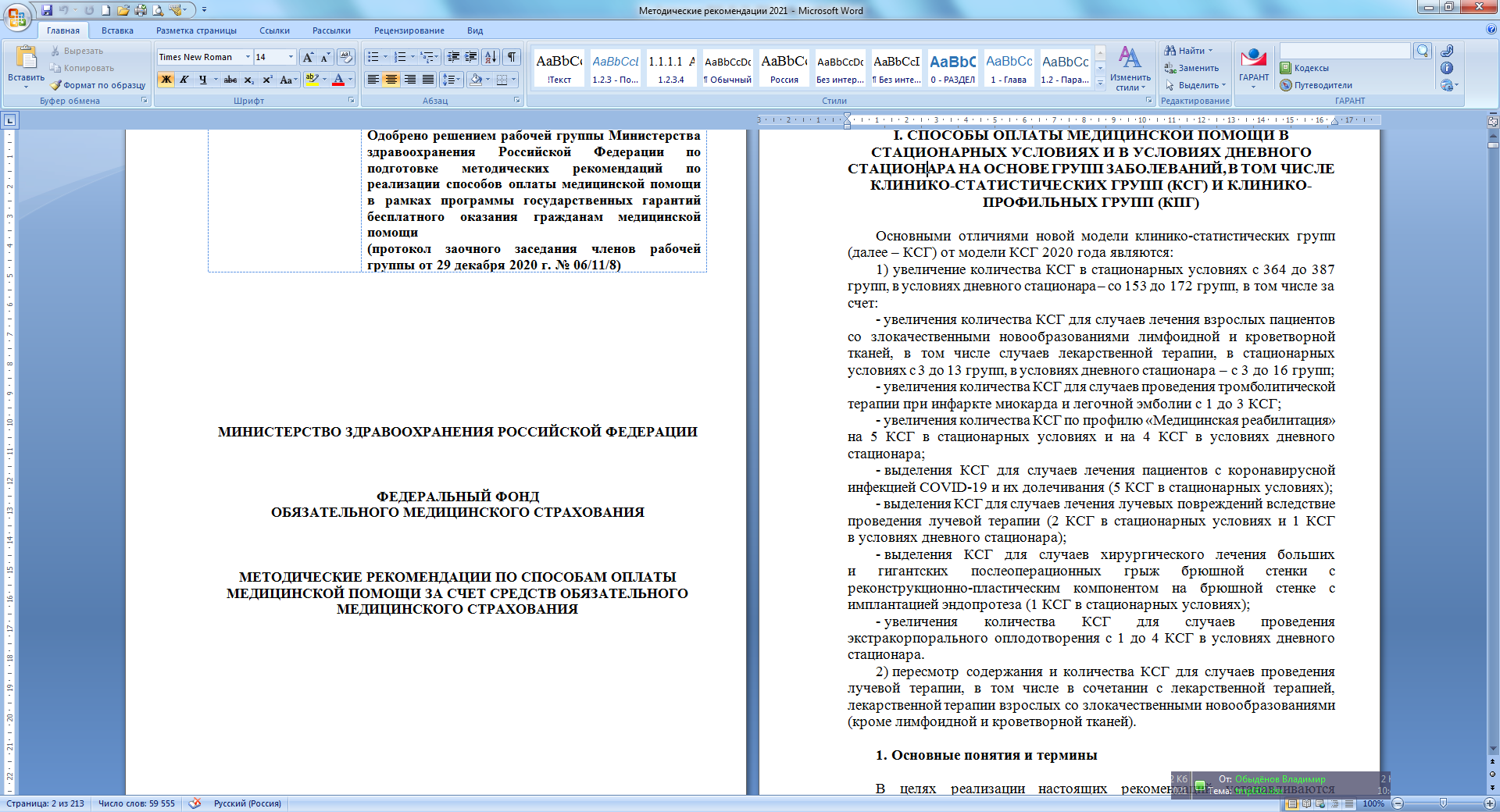 13
Оплата медицинской помощи, оказанной в стационарных условиях и в условиях дневного стационара
В условиях круглосуточного стационара (Приложение 17 ТС)
Базовая ставка финансового обеспечения медицинской помощи – 23 456,23 руб. 
СПРАВОЧНО: на декабрь 2020 года – 23 624,35 руб.

Коэффициент приведения среднего норматива финансовых затрат на единицу объема к базовой ставке – 0,65
В условиях дневных стационаров (Приложение 20 ТС)
Базовая ставка финансового обеспечения медицинской помощи – 13 285,02 руб.
СПРАВОЧНО: на декабрь 2020 года – 12 272,64 руб.

Коэффициент приведения среднего норматива финансовых затрат на единицу объема к базовой ставке – 0,60
14
Оплата медицинской помощи, оказанной в стационарных условиях и в условиях дневного стационара
Коэффициент специфики оказания медицинской помощи = управленческому коэффициенту

Критерий отнесения случая к сверхдлительному (свыше 70 к/дней)

Перечень случаев применения КСЛП (закрытый)

Особый расчет стоимости случая госпитализации по КСГ для случаев лекарственной терапии взрослых  со злокачественными новообразованиями
15
Оплата медицинской помощи по подушевому нормативу финансирования на прикрепившихся к медицинской организации лиц, включая оплату медицинской помощи по всем видам и условиям предоставляемой медицинской организацией медицинской помощи, с учётом показателей результативности деятельности медицинской организации (включая показатели объёма медицинской помощи) (Приложения 6, 19, 25 ТС)
НЕ ВХОДЯТ в подушевой норматив
финансирования на прикрепившихся лиц
При оказании амбулаторно-поликлинической помощи
расходы на КТ, МРТ, УЗИ сердечно-сосудистой системы, эндоскопические диагностические исследования, МГИ и патологоанатомические исследования биопсийного (операционного) материала с целью диагностики онкологических заболеваний и подбора противоопухолевой лекарственной терапии;
финансовое обеспечение ФАПОв;  
посещения в неотложной форме (в том числе в приемных отделениях стационаров без последующей госпитализации, травматологических пунктах), 
АПП по профилю «стоматология», «дерматология», 
Центры здоровья;
перитониальный диализ;
расходы на оплату третьего этапа медицинской реабилитации при оказании первичной медико-санитарной помощи в амбулаторных условиях.

При оказании медицинской помощи в условиях дневного стационара
расходы на оказание высокотехнологичной медицинской помощи;
расходы на оказание медицинской помощи по профилю "Онкология«

                                          При оказании медицинской помощи в условиях дневного стационара

расходы на оказание высокотехнологичной медицинской помощи;
расходы на оплату диализа;
расходы на оказание медицинской помощи по профилю "Онкология"
16
Оплата медицинской помощи в федеральных медицинских организациях
В рамках Базовой программы ОМС (за счет средств Федерального фонда обязательного медицинского страхования) - специализированная медицинская помощь в круглосуточном и дневном стационаре 
 
В рамках в территориальной программы ОМС (за счет средств СМО, ТФОМС): 
в экстренной форме в условиях круглосуточного стационара;
в амбулаторных условиях и скорой медицинской помощи;
в условиях дневных стационаров при оказании первичной медико-санитарной помощи
Приказ Минздрава России от 23.12.2020 N 1363н «Об утверждении Порядка направления застрахованных лиц в медицинские организации, функции и полномочия учредителей в отношении которых осуществляют Правительство Российской Федерации или федеральные органы исполнительной власти, для оказания медицинской помощи в соответствии с едиными требованиями базовой программы обязательного медицинского страхования»
17